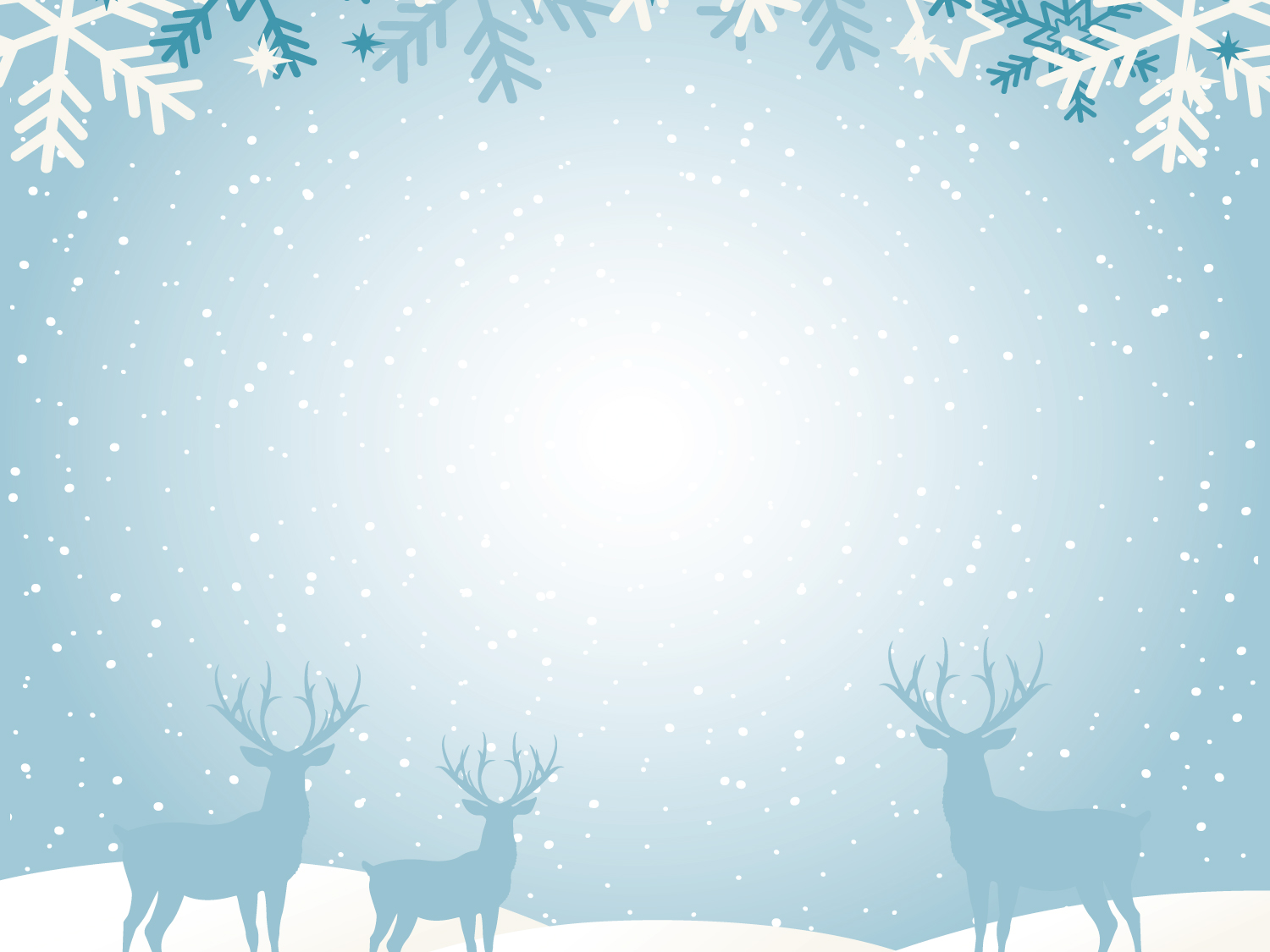 «Новый год стучит в окно»
МАОУ «СОШ с УИОП № 3»декабрь, 2020 г.
Наступающий 2021 год – очень необычный. Это год 60-летия первого полета человека в космос.
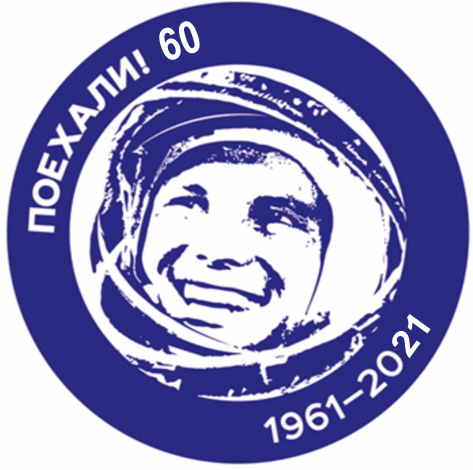 2021 год знаковый и для нашей школы. В следующем году – 45 лет школе №3.
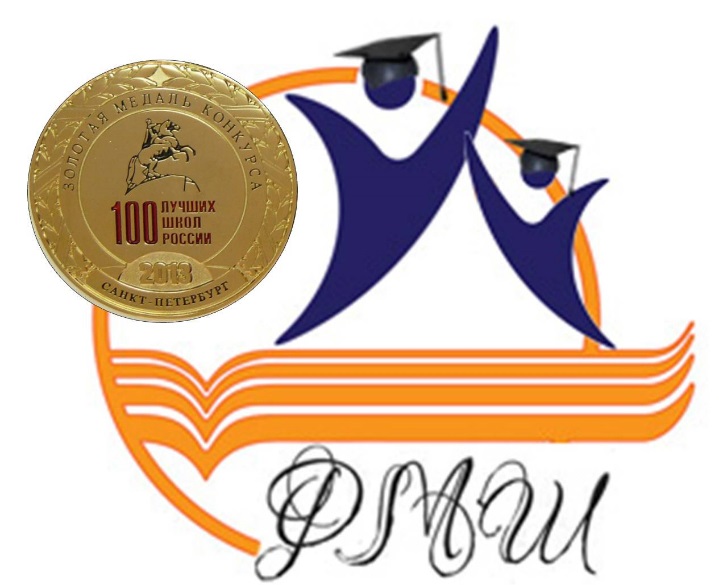 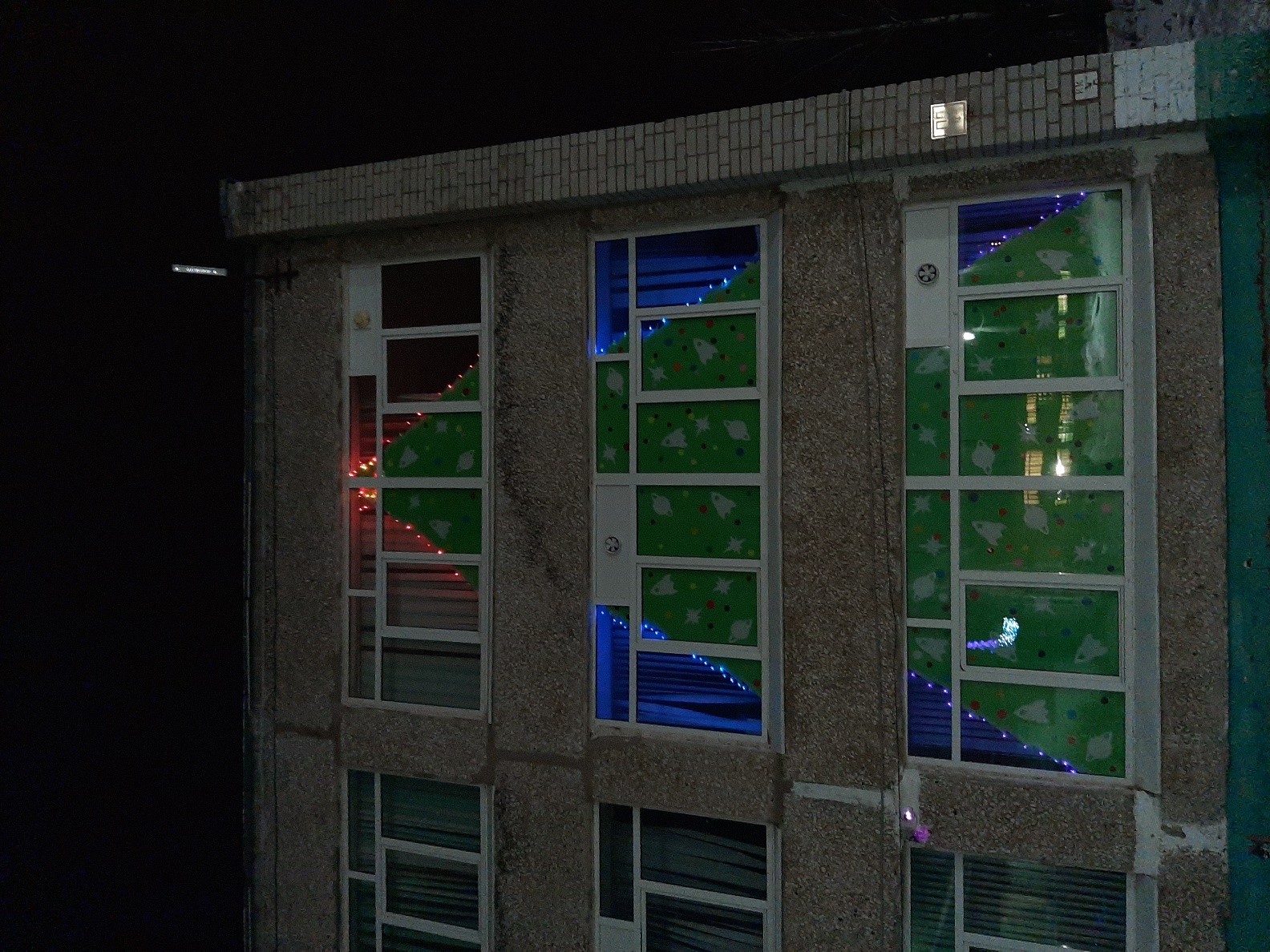 Трехэтажная космическая ёлка-красавица, украшенная планетами, звездами и ракетами. Она каждое утро встречает детей своими яркими огоньками.
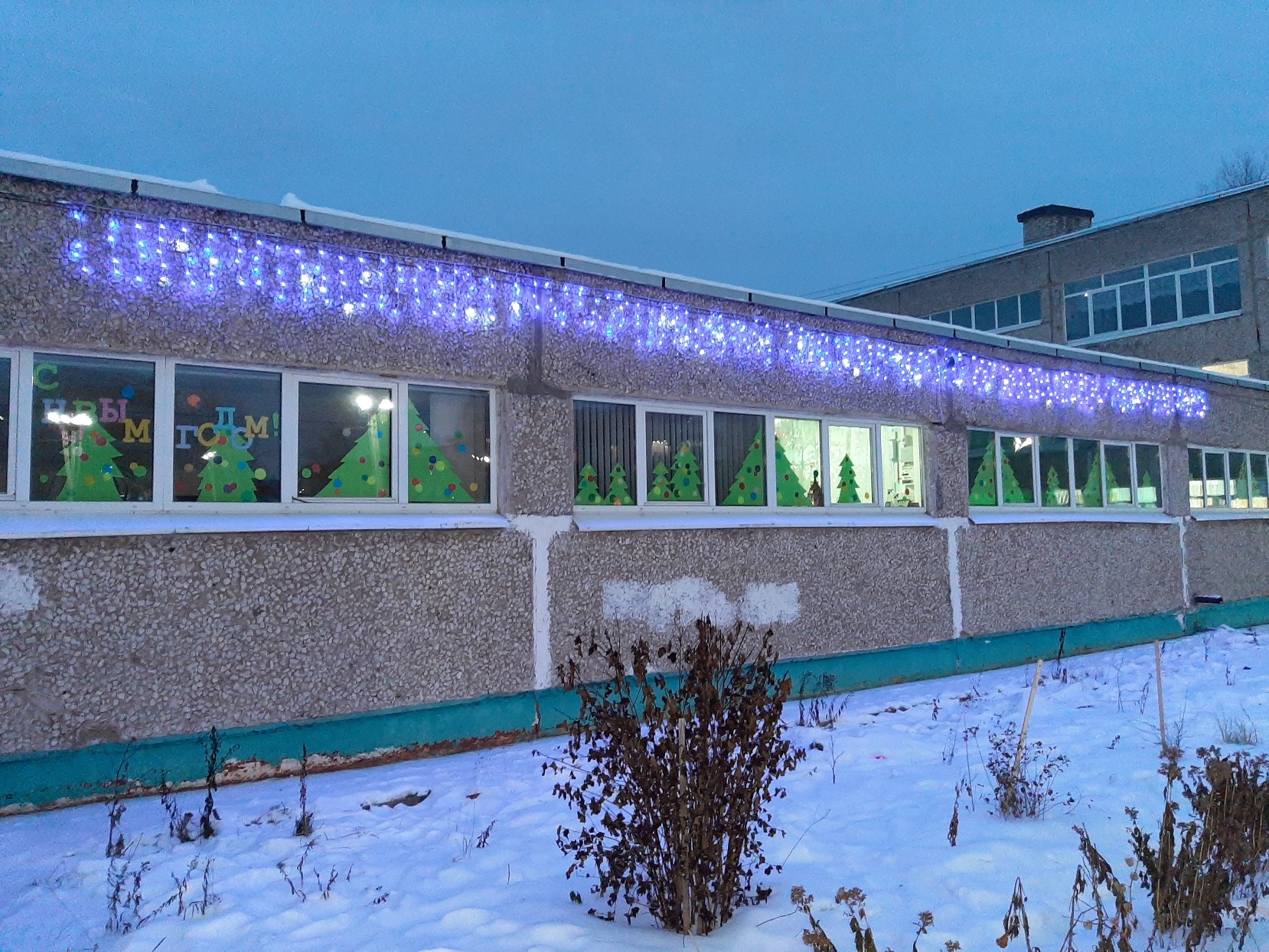 Карнавальные ёлочки
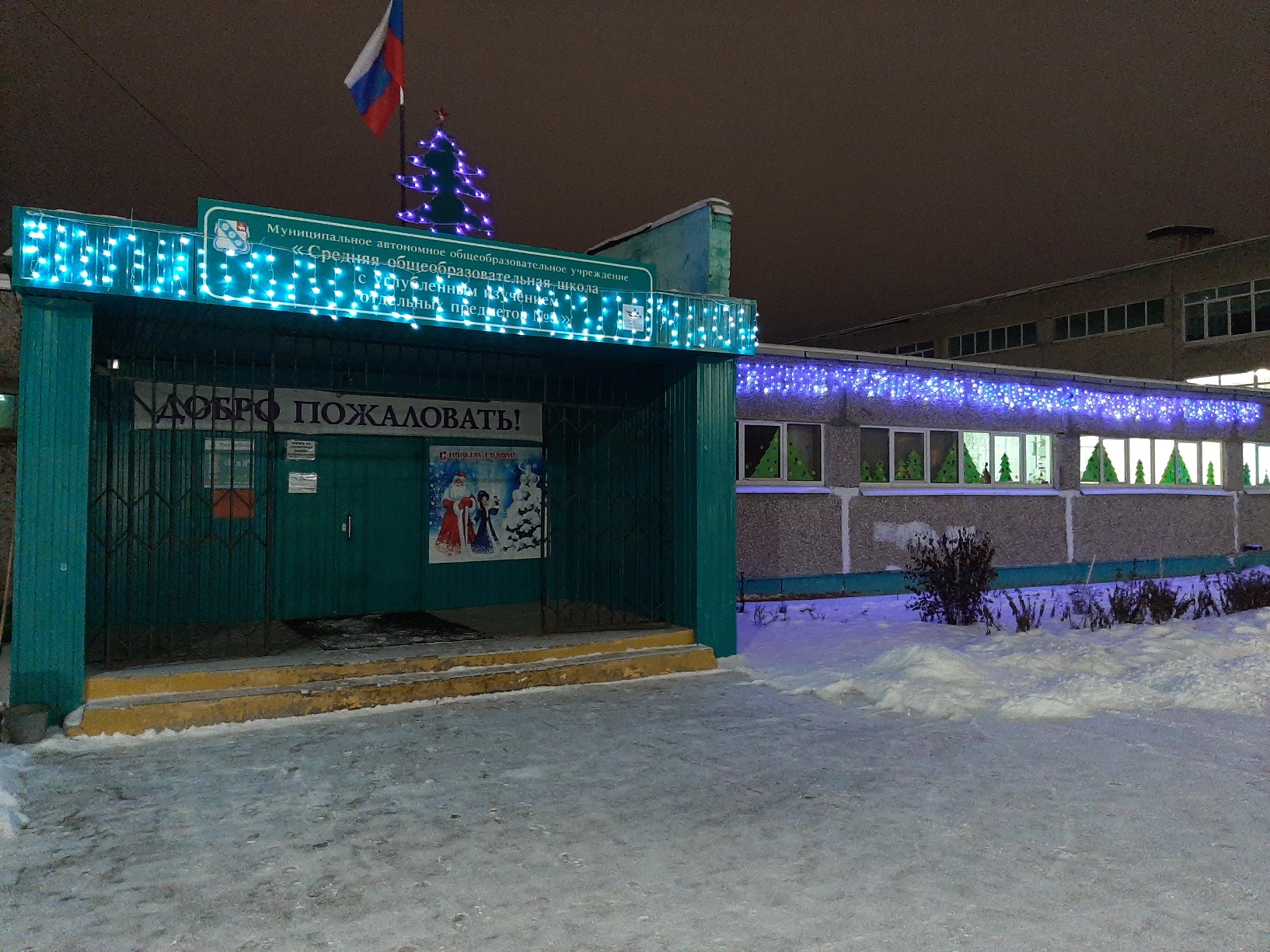 Яркие огни школы, которые видны из космоса =)
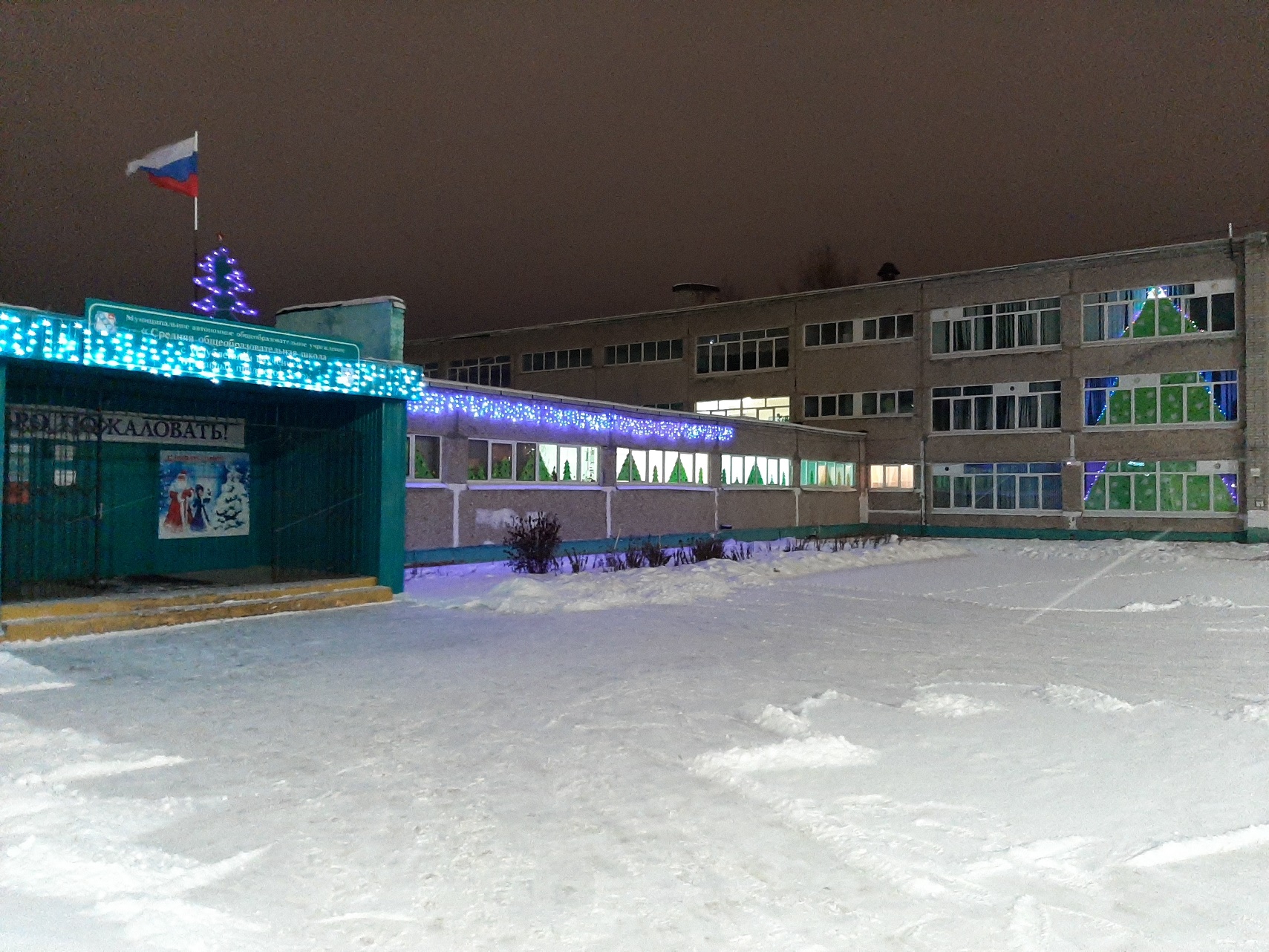 Вечерний новогодний фасад
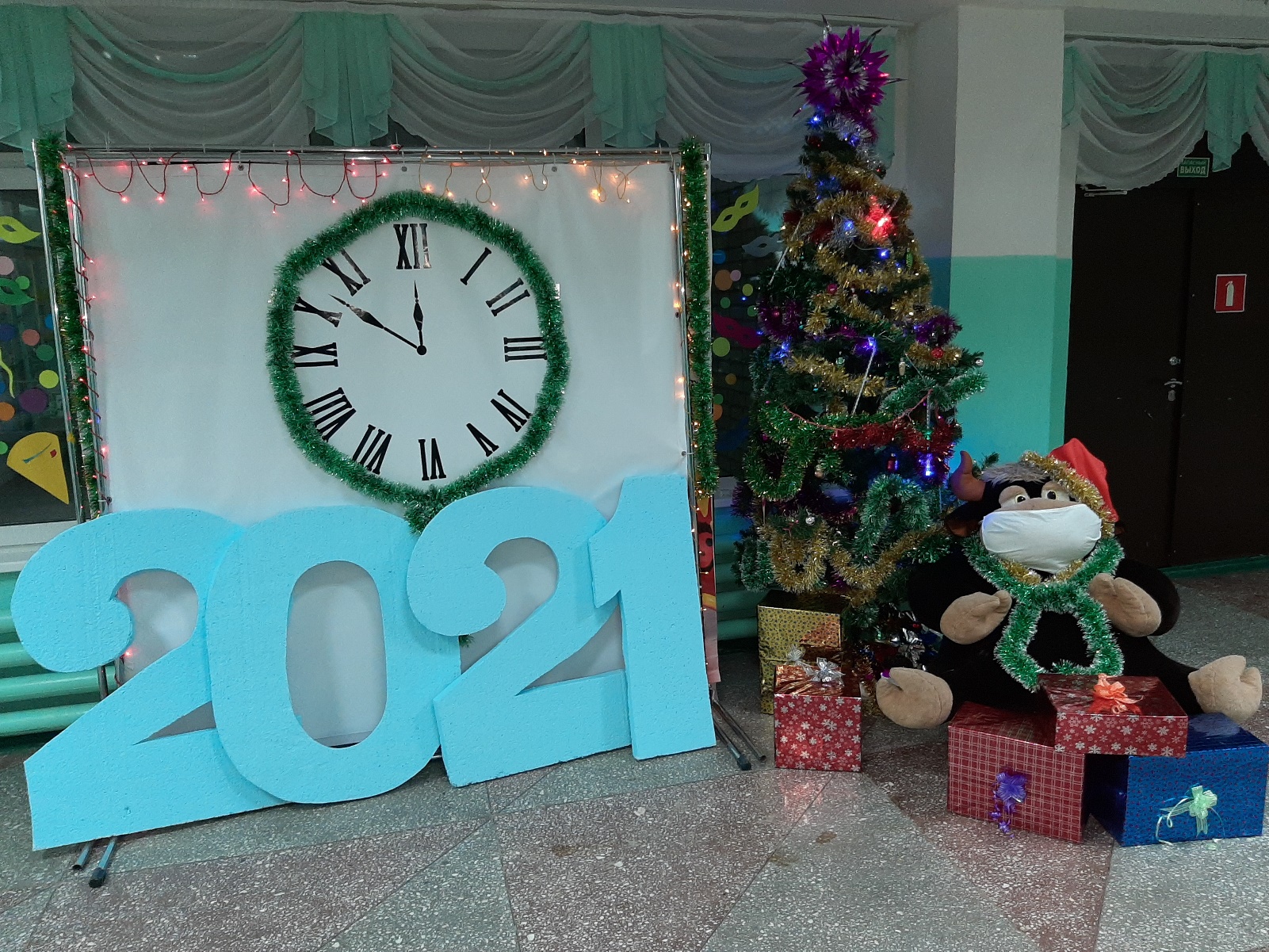 В фойе встречает гостей праздничный бычок у новогодней елки. Очень красивый фон для новогодней фотографии! Символ 2021 года по восточному календарю в шапке Деда Мороза и в защитной маске. Он напоминает мальчишкам и девчонкам о правилах защиты здоровья в период пандемии
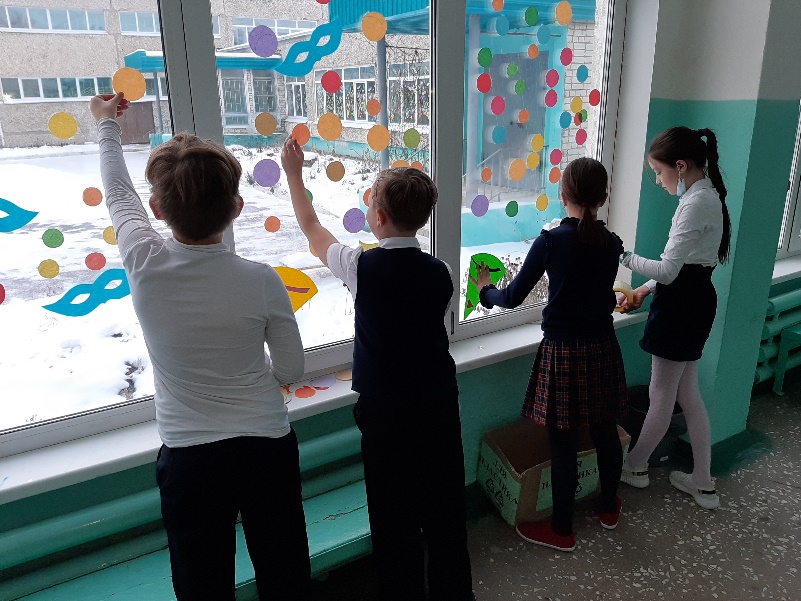 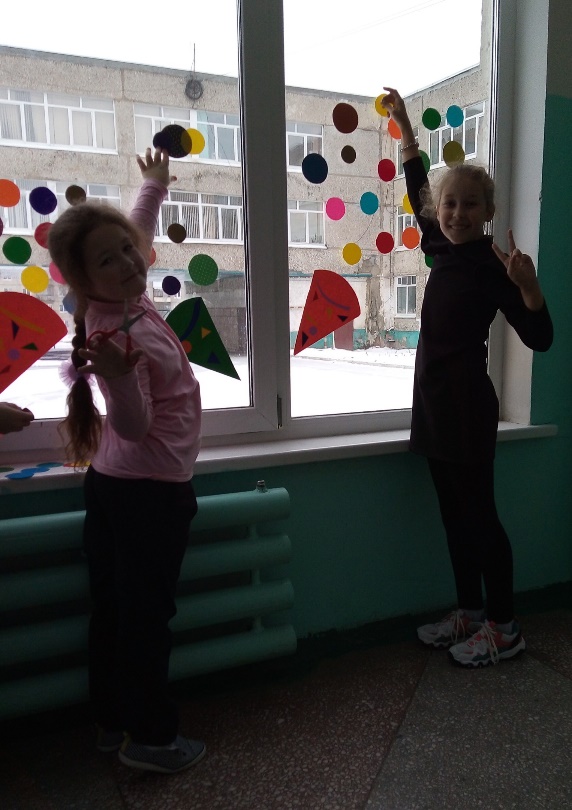 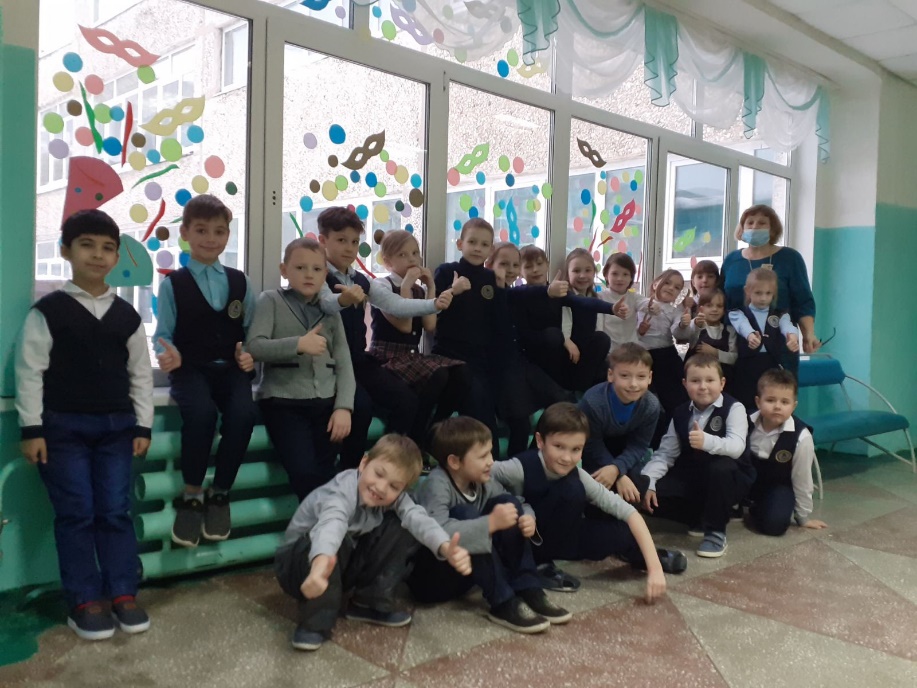 Ребята младших классов старательно вырезали сотни разноцветных кружочков, карнавальных масок и хлопушек. Украсили окна фойе радужными красками конфетти и серпантина
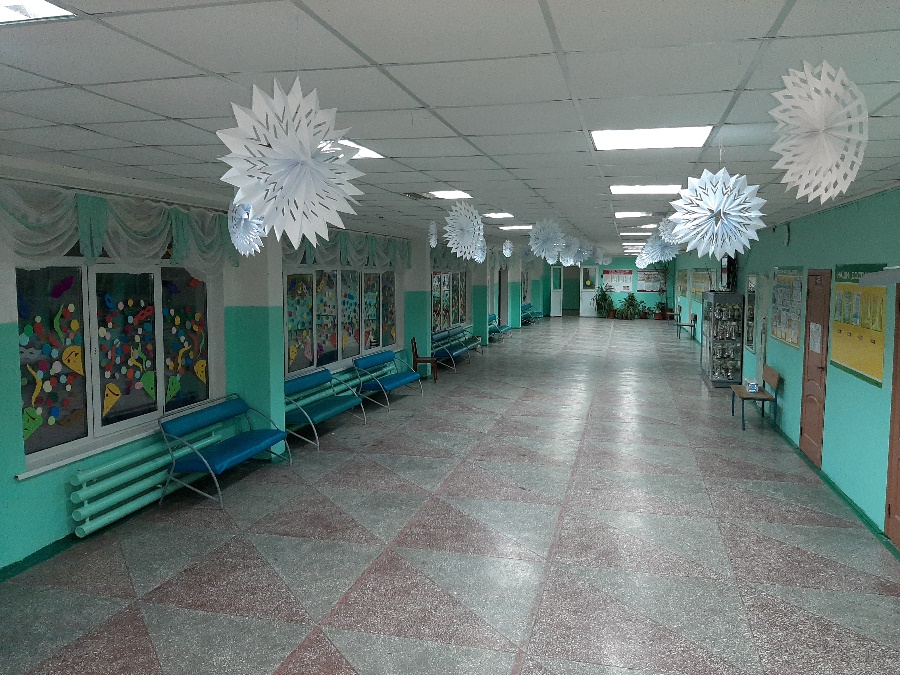 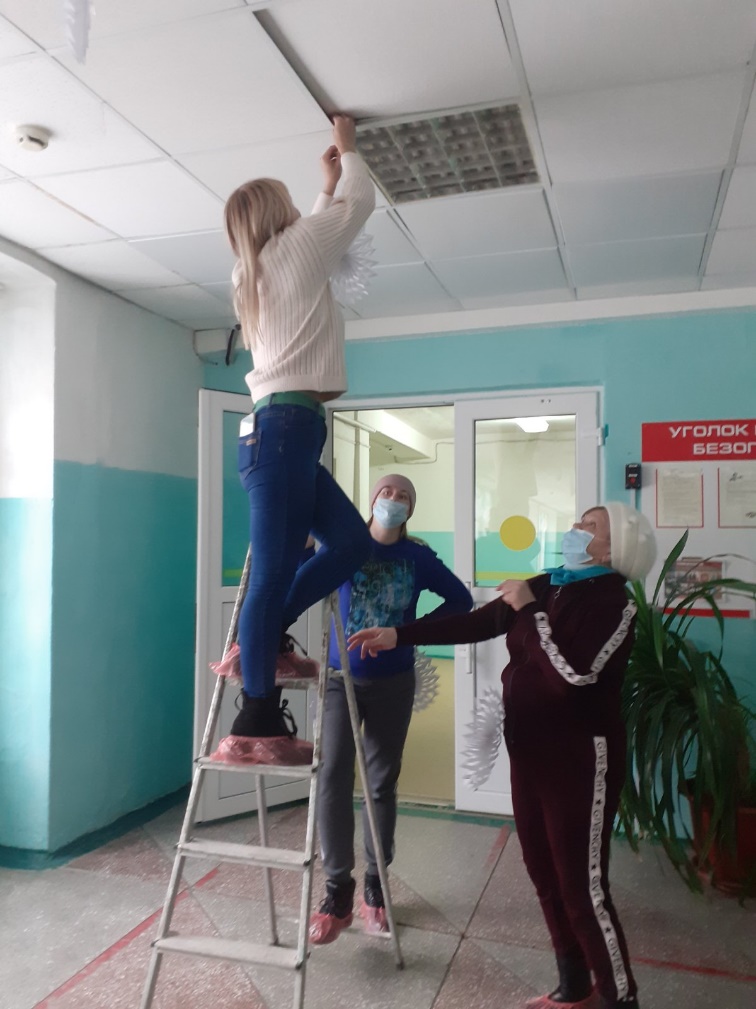 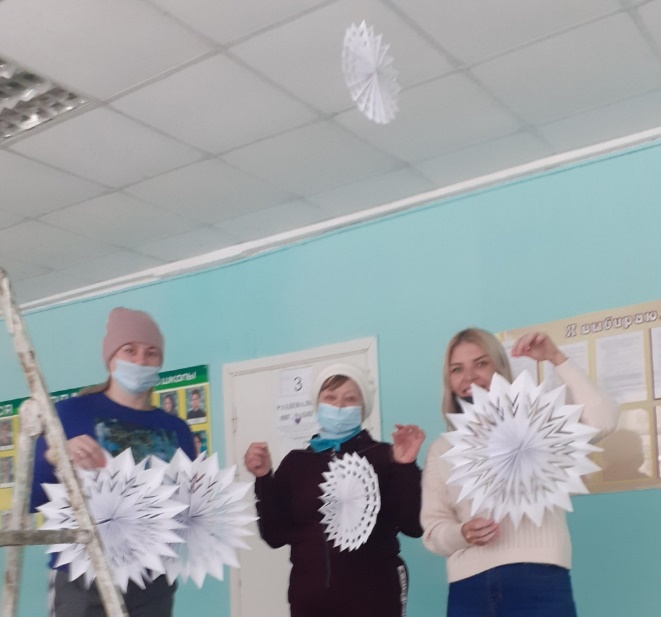 Родители школьников не остались в стороне
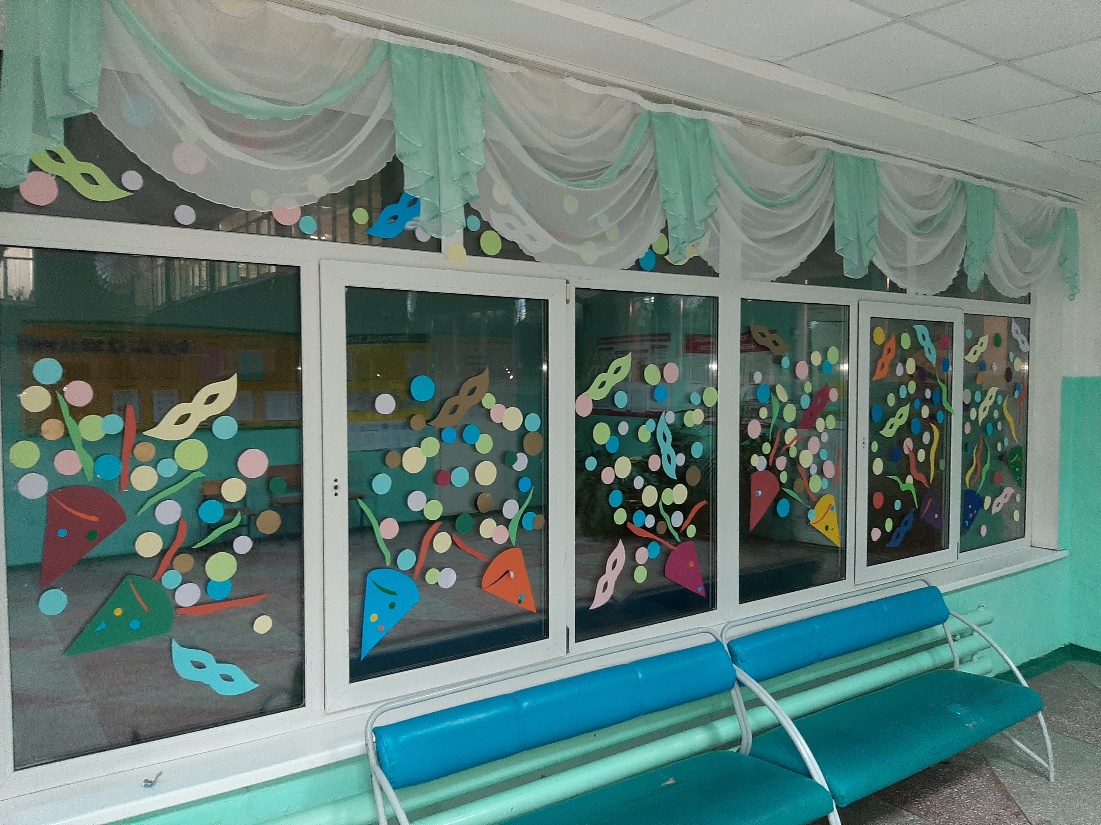 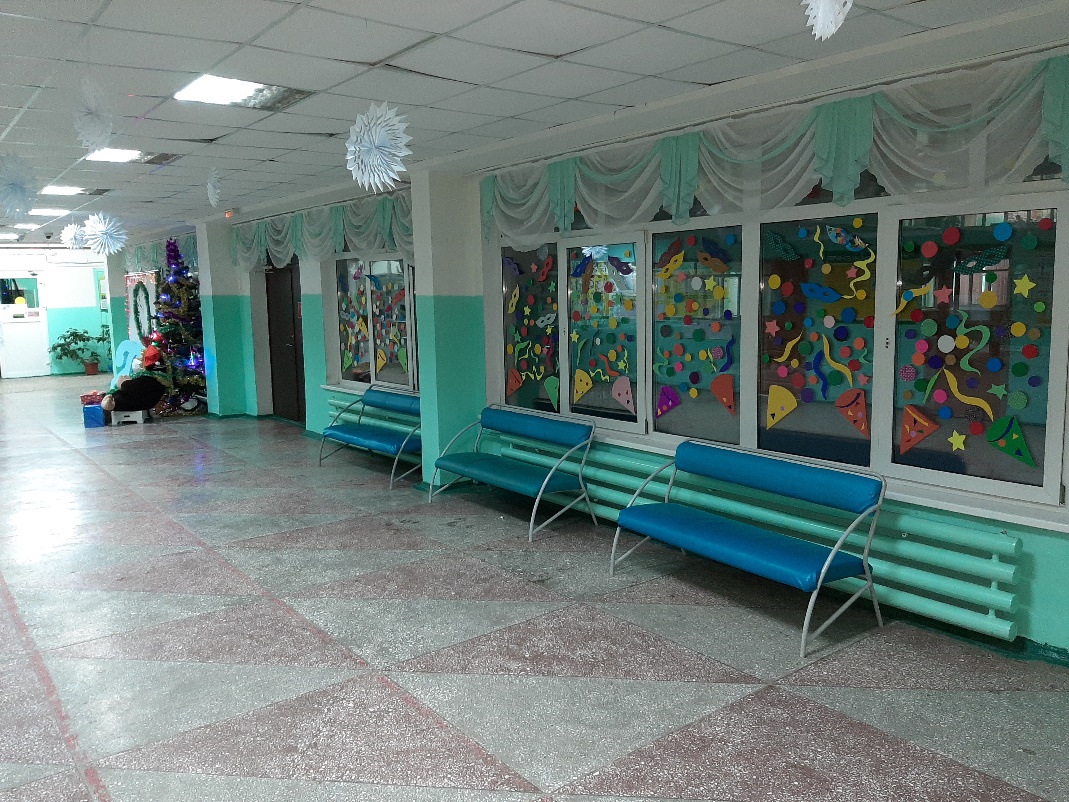 Краски маскарада отражаются в каждом окне
Конфетти и серпантин, хлопушки и бумажные гирлянды, яркие огни и карнавальные маски, стеклянные игрушки и космические спутники – всё это помогло ощутить атмосферу 1960-х годов
Новый год стучит в окно и мы готовы к встрече! Радушно, празднично, карнавально встречаем 2021 год!
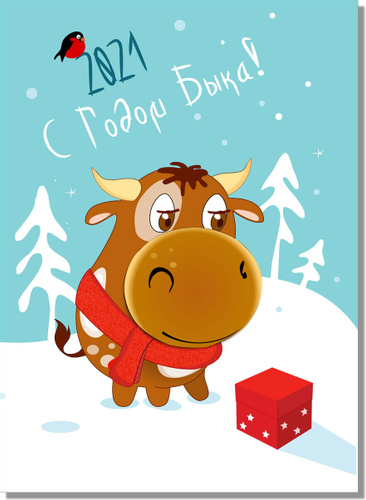 Пусть бычок копытом топнет, Горе пусть от страха лопнет! Разбегутся неудачи, Пусть невзгоды сильно плачут! Место Бык освободит, Процветанье пригласит! Изобилие придёт, К нам на этот Новый год!